GREEN JOBS AND SKILLS ASSESSMENT: KAZAKHSTAN
Prof. Alberto Frigerio – Almaty Management University
Email: f.alberto@almau.edu.kz
THE INTERCONNECTED PATH TO SUSTAINABILITY
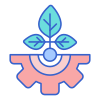 The process of shifting from traditional, resource-intensive practices to sustainable and environmentally friendly alternatives.
A model that emphasizes the reuse, recycling, and repurposing of resources to minimize waste and environmental impact.
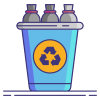 Knowledge, abilities, and values that contribute to the sustainability of economic activities and the integration of green technologies and processes into diverse professional settings.
Jobs in any economic sector that contribute to preserving, restoring, and enhancing environmental quality and/or support the development of sustainable practices.
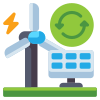 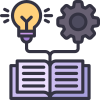 2
GREEN JOBS: ESTIMATED DATA BY ILO
1.2 billion jobs will only be preserved by supporting a stable and healthy environment
The transition to a circular economy will generate 6 million new jobs
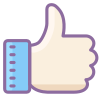 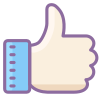 Achieving the Paris Agreement will result in 18 million more jobs
There is a risk of job displacement, green skill gaps, supply chain disruptions, and an exacerbation of social inequality
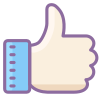 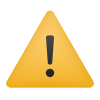 3
ORGANIZATIONAL STRUCTURE OF THE PROJECT
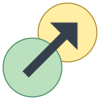 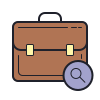 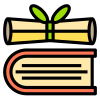 4
METHODOLOGICAL APPROACH
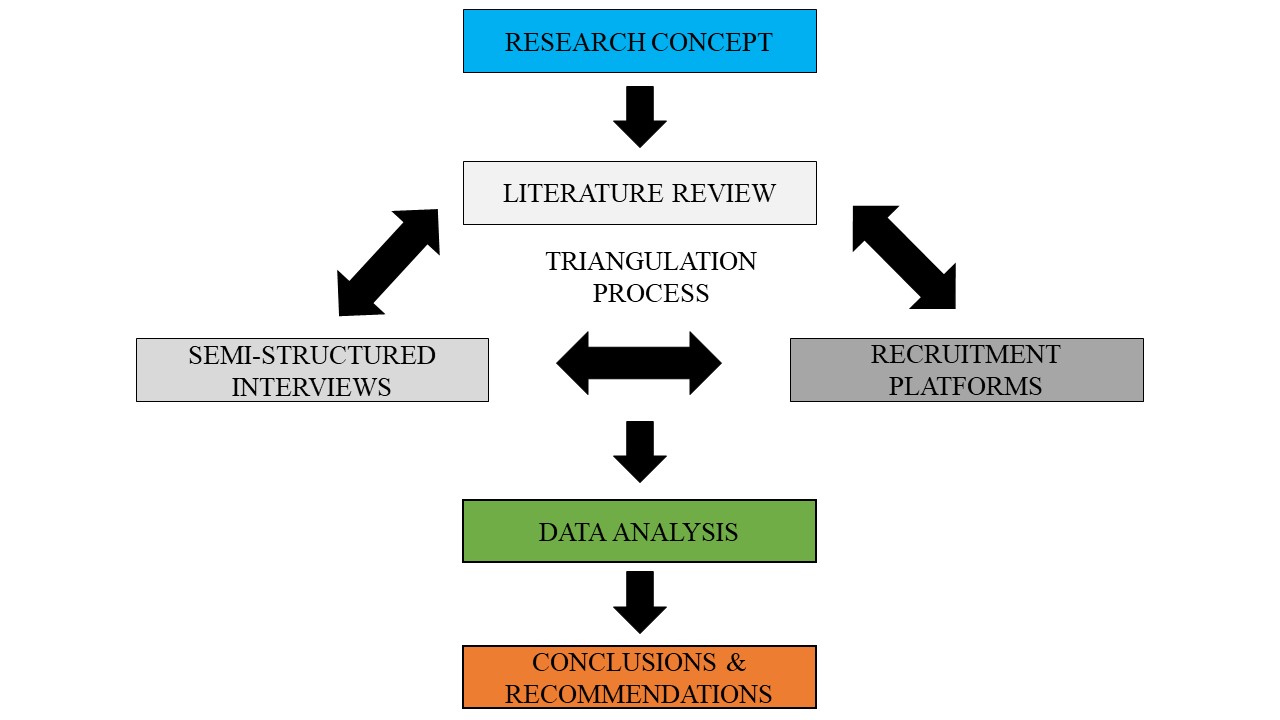 5
LIST OF INTERVIEWED SPECIALISTS: KAZAKHSTAN
6
LEGAL AND POLICY FRAMEWORK: KAZAKHSTAN
7
EMERGING GREEN BUSINESS AREA IN KAZAKHSTAN
8
CHALLENGES AND RECOMMENDATIONS FOR THE GREEN TRANSITION PROCESS IN KAZAKHSTAN
9
CHALLENGES AND RECOMMENDATIONS FOR THE GREEN TRANSITION PROCESS IN KAZAKHSTAN
10
GREEN JOB MARKET IN KAZAKHSTAN
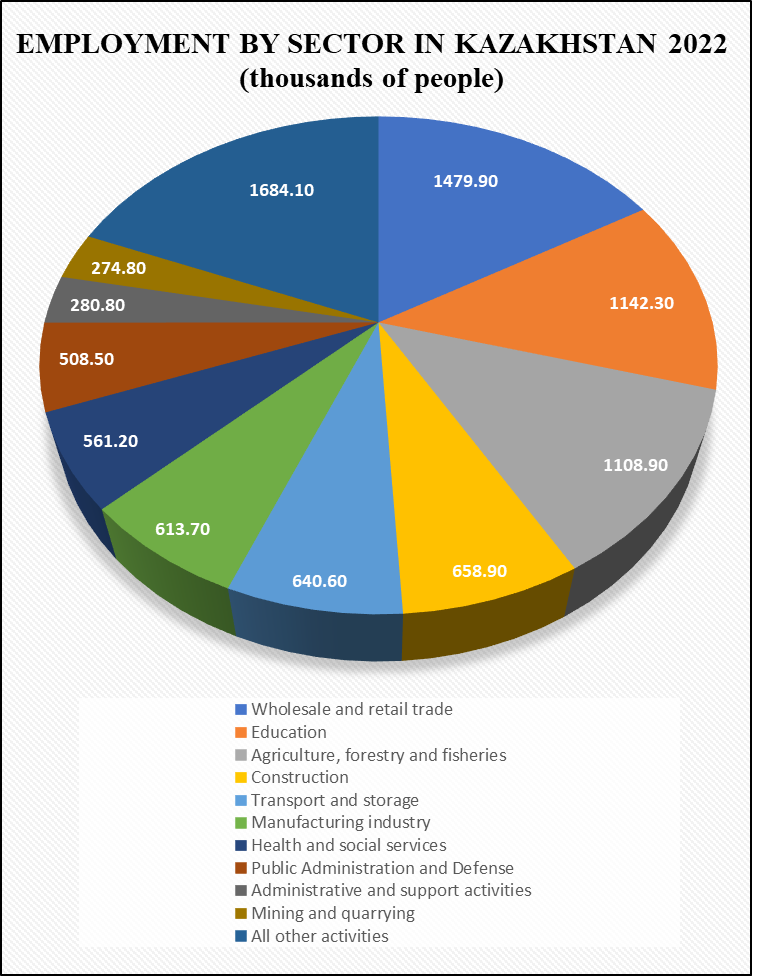 According to the data of the Bureau of National Statistics of Kazakhstan (2023), in the year 2022 around 48,895 people worked for medium-sized enterprises in “green jobs” aimed at preserving and restoring the environment. Other 8,608 people worked on similar functions but for small enterprises.
LACK OF STATISTICAL DATA
11
GREEN JOB MARKET IN KAZAKHSTAN
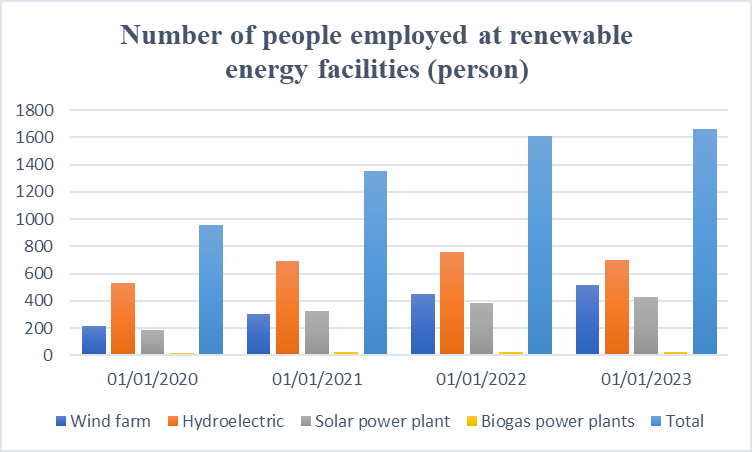 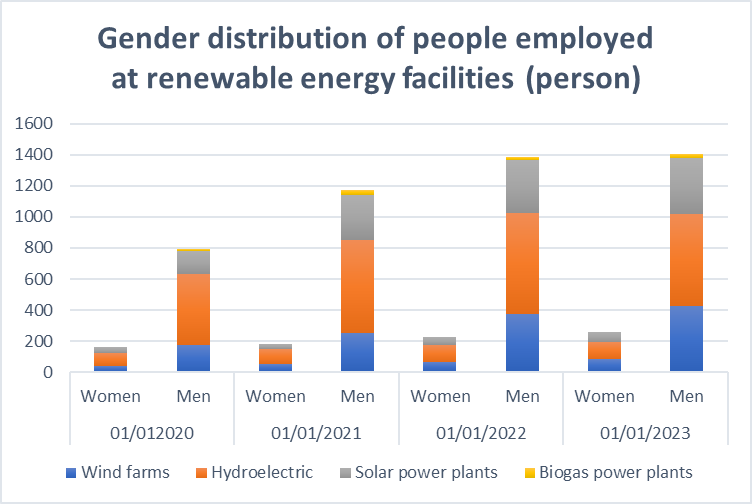 Hydroelectric is still the renewable energy sector with the largest employment. However, the number of people employed in wind farms and solar power plants is growing.
The number of men employed in this sector is approximately 6 times higher than the number of women. But the number of women employed in renewable energy facilities has grown by almost 60% from 2020 to 2023 and in 2023 more women have been hired in renewable energy facilities than men.
12
ENVIRONMENTAL INVESTMENTS IN KAZAKHSTAN
RENEWABLE ENERGY
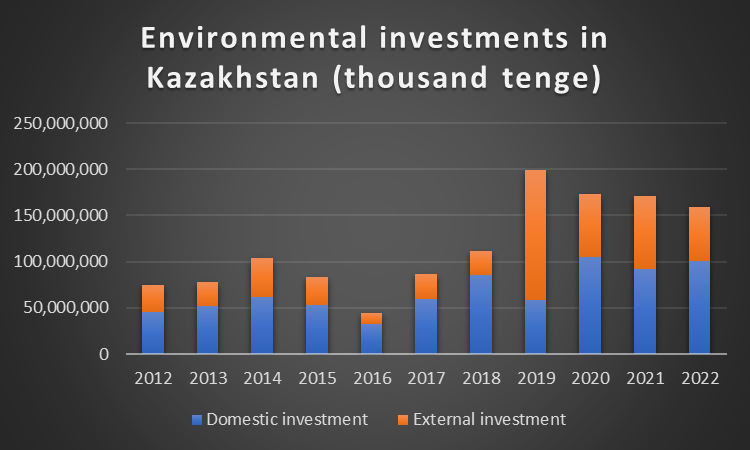 WASTEWATER TREATMENT
AIR PROTECTION & CLIMATE CHANGE
13
ENVIRONMENTAL INNOVATION AND PATENTS IN KAZAKHSTAN
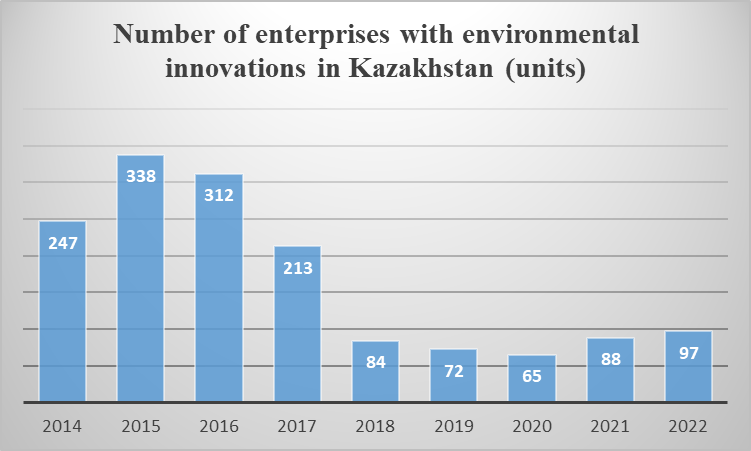 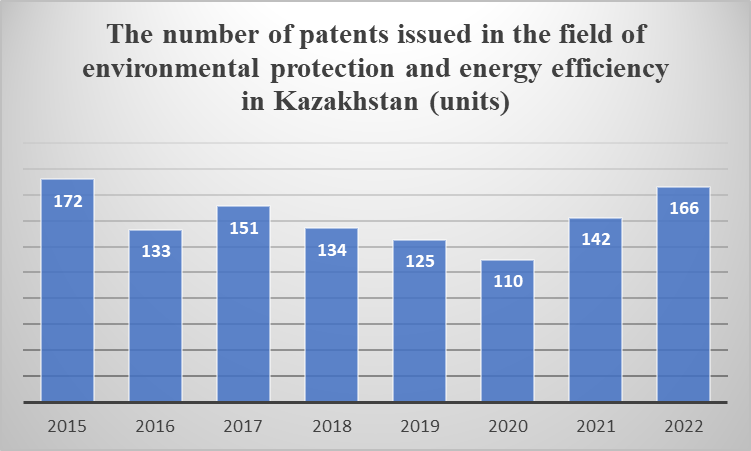 Green innovation has regained a positive trend after 2020
14
GREEN JOB MARKET IN KAZAKHSTAN: RECRUITING PLATFORMS & SPECIALISTS
15
GREEN SKILLS IN KAZAKHSTAN: RECRUITING PLATFORMS & SPECIALISTS
MOST COMMON GREEN SKILLS IN RECRUITING PLATFORMS
ENVIRONMENTAL MANAGEMENT
ENVIRONMENTAL ECONOMICS
CLIMATE 
CHANGE
ENVIRONMENTAL LAW
WATER RESOURCE MANAGEMENT
NATURAL RESOURCE MANAGEMENT
RENEWABLE ENERGY
MOST COMMON GREEN SKILL CONSIDERING BOTH SOURCES
SUSTAINABILITY REPORTING
ESG FOUNDATIONS
ENVIRONMENTAL AWARENESS
SYSTEMIC THINKING
MOST COMMON GREEN SKILLS ACCORDING TO SPECIALISTS
16
THE RISK OF A GREEN SKILLS GAP IN THE WORLD
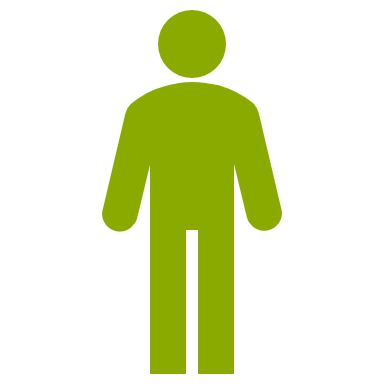 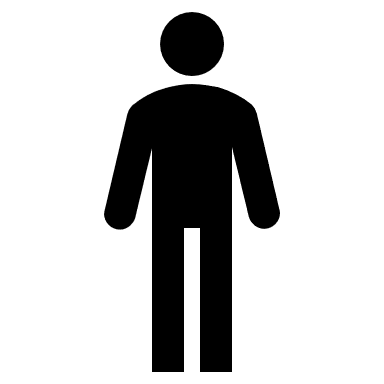 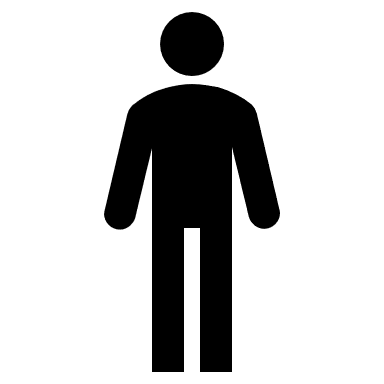 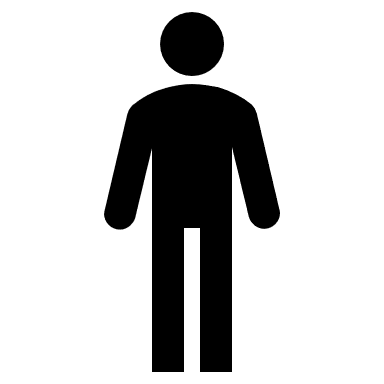 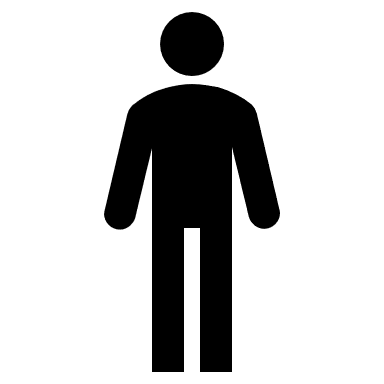 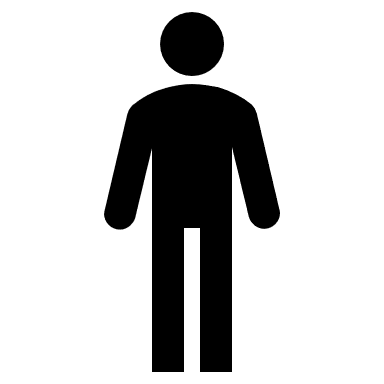 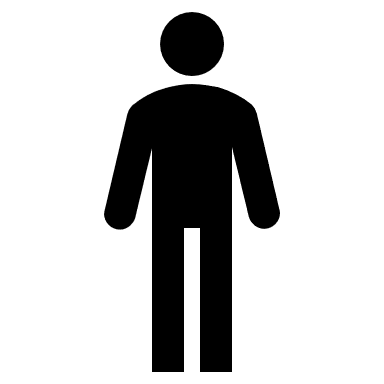 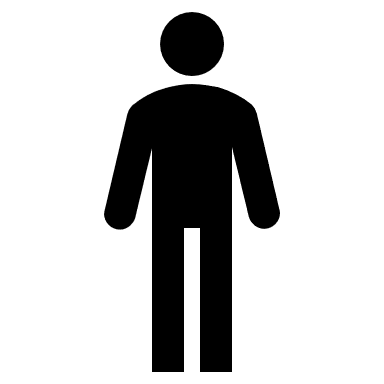 Only 1 in 8 workers has one or more green skills
The proportion of job advertising that needed at least one green skill expanded twice as fast, with a median increase of 22.4%
From 2022 to 2023, the proportion of green talent in the workforce increased by a median of 12.3%
BUT
Workers with at least one green talent have a median LinkedIn hiring rate that is 29% greater than the average hiring rate
The number of job postings mandating at least one green skill has increased by a median of 15.2%
17
THE RISK OF A GREEN SKILLS GAP IN THE WORLD
“While a shift towards renewables is underway, the lack of specialized skills among current oil and gas workers and the limited scale of renewable projects are holding back job growth… Upskilling programs focusing on solar, hydrogen, and other renewable technologies could equip the existing workforce for these upcoming opportunities.”
Nadia Boumeziout
Head of Sustainability, Zurich Insurance
“The main obstacles for the employment growth in the renewable energy sector are the lack of technical skills and specialized training programs and the need for competitive remuneration. Raising awareness about the growing opportunities in renewables, along with offering attractive salaries can speed up the transition.”
Ghiwa Nakat
Executive Director, Greenpeace
“Policies should promote educational reform to integrate sustainability and renewable energy into its curriculum, incentives for business investments in renewables, and workforce retraining. Moreover, endorsing partnerships between governments, educational institutions, and the private sector is essential to speed up employment growth in renewable energy.”
Nahla Nabil
Sustainability Expert, Etihad Rail
18
THE RISK OF A GREEN SKILLS GAP IN KAZAKHSTAN
19
FACING THE GREEN SKILLS GAP
EDUCATION
TRAINING
EXPERIENCE
Consoli et al. (2015, p. 23), ‘green jobs are characterized by higher levels of nonroutine cognitive skills and higher dependence on formal education, work experience and on-the-job training.’
CHALLENGES AND RECOMMENDATIONS FOR THE GREEN JOB MARKET IN KAZAKHSTAN
21
EDUCATIONAL FRAMEWORK AND GREEN SKILLS IN KAZAKHSTAN: ENVIRONMENTAL PROGRAMS
The number of graduates in environmental specialties in Kazakhstan from 2010 to 2022 followed a sinusoidal waveform but without significant variations in the total numbers.

After the peak of 2020, there has been a decline in the number of graduates in environmental professions.

The share of graduates in environmental professions for 2022 compared to the total number of graduates of higher educational institutions is only 1.5%.
These findings indicate that the number of students graduating in environmental specialties is still limited despite the increasing focus on environmental concerns.
22
EDUCATIONAL FRAMEWORK AND GREEN SKILLS IN KAZAKHSTAN: GREEN APPROACHES IN HIGHER EDUCATION
A mix of teaching, projects, and green campus to foster a  systemic approach
Green skills in traditional education and applied students’ projects
Innovative green programs, specialized training, and field trips
Spreading a green thinking approach through a green campus
Even though it is still in its infancy, there is a growing "green trend" among several Kazakhstani universities to support the development of innovative activities aimed at fostering green skills in their institutions and progressively enhancing their educational programs.

However, not all institutes have the capacity or willingness to introduce such changes.
EDUCATIONAL FRAMEWORK AND GREEN SKILLS IN KAZAKHSTAN: PROFESSIONAL TRAINING
High-quality training, but constrained from a territorial, thematic, and engagement capacity perspective.
EDUCATIONAL FRAMEWORK AND GREEN SKILLS IN KAZAKHSTAN: CHALLENGES & RECOMMENDATIONS
Information public campaigns using diverse channels of communication 
Develop an ad hoc platform dedicated to green jobs in Kazakhstan
Establish community-based learning centers
Public recognition and incentives for companies investing in green skills
Make sustainability principles and green skills compulsory learning outcomes for schools and higher educational programs, and support specialized educational programs focused on technical green skills
Promote green training entry and re-entry pathway
Encourage experiential learning by integrating hands-on experiences into the curriculum 
Support the completion of internationally recognized green training and certification programs
Create a consortium for institutions interested in developing green skills
CONCLUSION - GREEN JOBS AND SKILLS IN KAZAKHSTAN: TOP FIVE PRIORITIES
THANK YOU FOR THE ATTENTION
Prof. Alberto Frigerio – Almaty Management University
Email: f.alberto@almau.edu.kz